GLOBAL HEALTH ECONOMICS


MASTER IN PUBLIC POLICY, S2


Evaluation of health policies


Pr lise Rochaix

U. Of Paris 1 & Paris school of economics
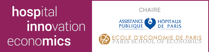 The tools for Economic evaluation

Two main branches for the evaluation of health policies

a- Econometric analyses of policy impacts (Glied and Smith, 2014 Jones, chapter 37; Jones, 2009, 2016) 

b - Economic evaluation (Glied and Smith, Chapter 31 and 32)
2
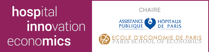 Econometric analyses of policy impacts

‘Most applied health economics is not concerned with pure testing of scientific hypotheses: it focuses on estimating economically relevant magnitudes of policy effects and on providing evidence to inform decision-making’ (Jones, 2009, 2014).

Two different approaches:
 1 – Ex-post evaluation of treatment effects is crucial in understanding the true impact of a treatment or policy. 
comparing outcomes across suitably constructed treatment and control groups. 

Various techniques are used to infer causality, starting from different situations.
3
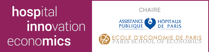 Econometric analyses of policy impacts

2 - Ex-ante evaluation: the treatment group is simulated to represent the population characteristics of interest as they would appear under the hypothetical policy change. 

Microsimulation models consider the changes, at a micro level, in the economic circumstances brought about by a policy and the corresponding imputed behavioural responses and outcomes. 
Arithmetical models are simply concerned with the gainers and losers from a policy and ignore any behavioural responses 
Behavioural micro-simulation models account for the behavioural response of individuals to the policy intervention using structural behavioural models based on a utility maximizing framework subject to a budget constraint.
4
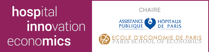 Economic evaluation
Economic evaluation has developed rapidly into a quasi-autonomous field of application, with little interactions with econometrics and economic theory

It is based on economic calculus and aims at producing evidence for decision-makers to set budgets and priorities in healthcare, addressing scarcity issues
5
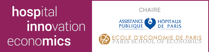 Setting budgets, setting priorities
Achieving macro-efficiency comes to achieving an optimal allocation of resources between alternative uses (notion of opportunity cost)
The theoretical approach is to seek equalization of marginal returns: i.e. reach the point where an additional ‘million’ dollars invested in health does not yield a higher return there than in other sectors (education, …)
The solution gives the ‘optimal’ size of the sector (in % of GDP) and the answer to the question of how much is enough?
The difficulty: measuring the return on investment at macro level, or the opportunity cost of giving health an advantage compared to other publicly financed public goods
6
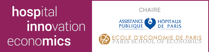 Setting priorities: using a need approach?
When setting  health care budgets, one would usually start from an assessment of the ‘needs’ of the population. Yet Alan Williams underlined the limitations of the concept of need (Need, an economic exegesis, 1978). The experience proved him right.
Two examples: 
Defining the ‘optimal’ number of providers: impossible to determine in the absence of markets with independent demand and supply (issue of demand inducement)
Quantifying the impact of ageing: the magnitude of the impact of ageing is still highly debated. What matters more than demographics are generation effects and expenditures in the last days of a life, which relate back to supply side factors (technology and practice changes)
7
Setting priorities: assessing the returns?
Economists have attempted to measure the benefits associated with health care spending
Murphy & Topel (2006) estimated the annual return, in terms of life expectancy gains for the US, between 1970 and 2000, at 32% of GDP! This is more than twice the expenditure earmarked to health care (15% of GDP). 
Aghion, Howitt & Murtin (2009) also provided estimates supporting the view that health care spending fosters growth through increases in life expectancy
Does this justify spending more on health care? 
NB: this debate is instrumented by the health care industry, arguing that health care spending fosters innovation and therefore growth, and that the return on investment exceeds the costs borne by society
8
Setting budgets: choice or rule of thumb?
In practice, in most countries, the question of how much to spend on health care  is solved ‘by default’ rather than by choice based on evidence. 
The implicit rule of thumb is to attempt to tie the rate of growth of health care to that of GDP (unitary elasticity) so as to keep the current size of the health care sector constant over time, compared to other publicly financed services. In practice however, the elasticity is greater than 1, implying that health is a superior good  
In the absence of robust evidence, the issue is still highly controversial. Some argue that health care financing has a negative impact on a country’s overall productivity; others consider the health  care sector as a major driver for aggregate growth
9
From setting budgets to setting priorities
No definite answer has been given to the macro-efficiency’ question of ‘how much is enough’… 

But all countries converge on the need to:
make limits on health care spending more explicit … and more binding  
make the best use of available resources (allocative  and productive efficiency)
Define priorities increasingly based on cost-effectiveness studies
10
Priority setting in health care: ethical issues
Priority setting is hard enough in one’s own life …
It is particularly difficult in health care for a number of reasons
Due to information asymmetry, doctors often decide on the patient’s behalf
Third party payer usually picks up the bill, due to the high level of expense incurred and its unpredictability 
=> Most countries have adopted laws guaranteeing equal access and equal treatment. Priority setting is then deemed  unethical or contrary to the doctor’s ‘obligation of means’ to his individual patient
Economists support the collective interest and prioritizing. they often appear as those responsible for rationing, when they are in fact concerned with equity and sustainability
=> The issue: balancing individual and collective interests
11
Rationing or priority setting?
Ethics and economics are often opposed because economics is associated with rationing and cost containment
Yet economics is about choice and comparing costs  and benefits, knowing that all resources are finite, including in healthcare. The true cost of a strategy is its opportunity cost (sacrifice) and the trade-offs made in the daily exercise of priority setting (implicitly or explicitly) must be made transparent 
But the growing healthcare deficits may generalize the narrow conception of economics as a cost saving tool rather than foster a wider approach
12
Making social values explicit
Yet individual and collective preferences must be reconciled on ethical grounds
Being explicit about values and transparent about assessment processes and favouring stakeholders’ consultation will contribute towards this reconciliation
To avoid rationing, economics must be part of the full assessment of healthcare technologies, along with other disciplines such as sociology, philosophy, public health.
13
Economic evaluation methods in health and health care
14
The incremental cost-effectiveness ratio (ICER)
The ICER defines the amount that must be paid, per extra QALY, for the more expensive, but more effective, intervention. 




Whether to implement A (given an ICER of a particular value) will depend on the perspective the analysis is taking, with the key being what is displaced at the expense of the extra expenditure, i.e. the opportunity cost.
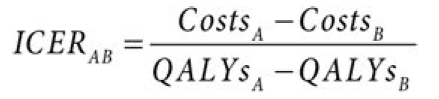 ICER
Incremental cost
λ
No brainer
Trade-offs
Less efficient and more costly
More efficient and more costly
Difference in clinical efficiency/effectiveness
Réf.
Less efficient and less costly
More efficient and less costly
GO
Trade-offs
[Speaker Notes: NO : conclusion facile, la technologie évaluée est rejetée
SE: facile également, elle est adoptée
SO : plus rare, mais pose question
NE : cas le plus fréquent, décision difficile.
Savoir si le gain de santé justifie le surcoût ou si l’économie réalisée est acceptable au regard de la santé perdue.
Courbe en pointillés : il existe sans doute un RDCR maximum acceptable, mais il n’est pas toujours connu.

CF. courbe de la diapo précédente : la courbe à 14 n’a pas le même sens qu’une courbe à 200.]